The Fallof the Mighty Ming
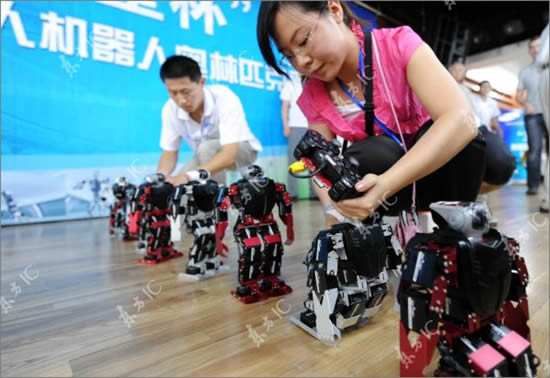 Parade of Champions
at the Robot Olympics
Why did China win?
[Speaker Notes: Puzzle – it’s not just manufacturing, or scientific knowledge, or rising income, or savings – it’s all of the above]
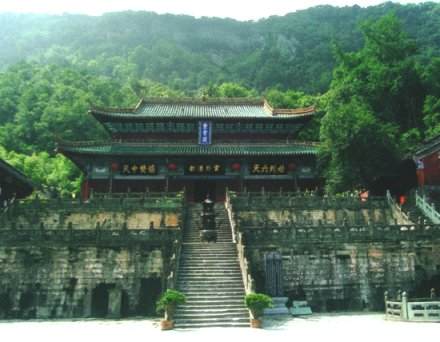 It might have
something to do
with what happened
500 years ago,
during the Ming Dynasty
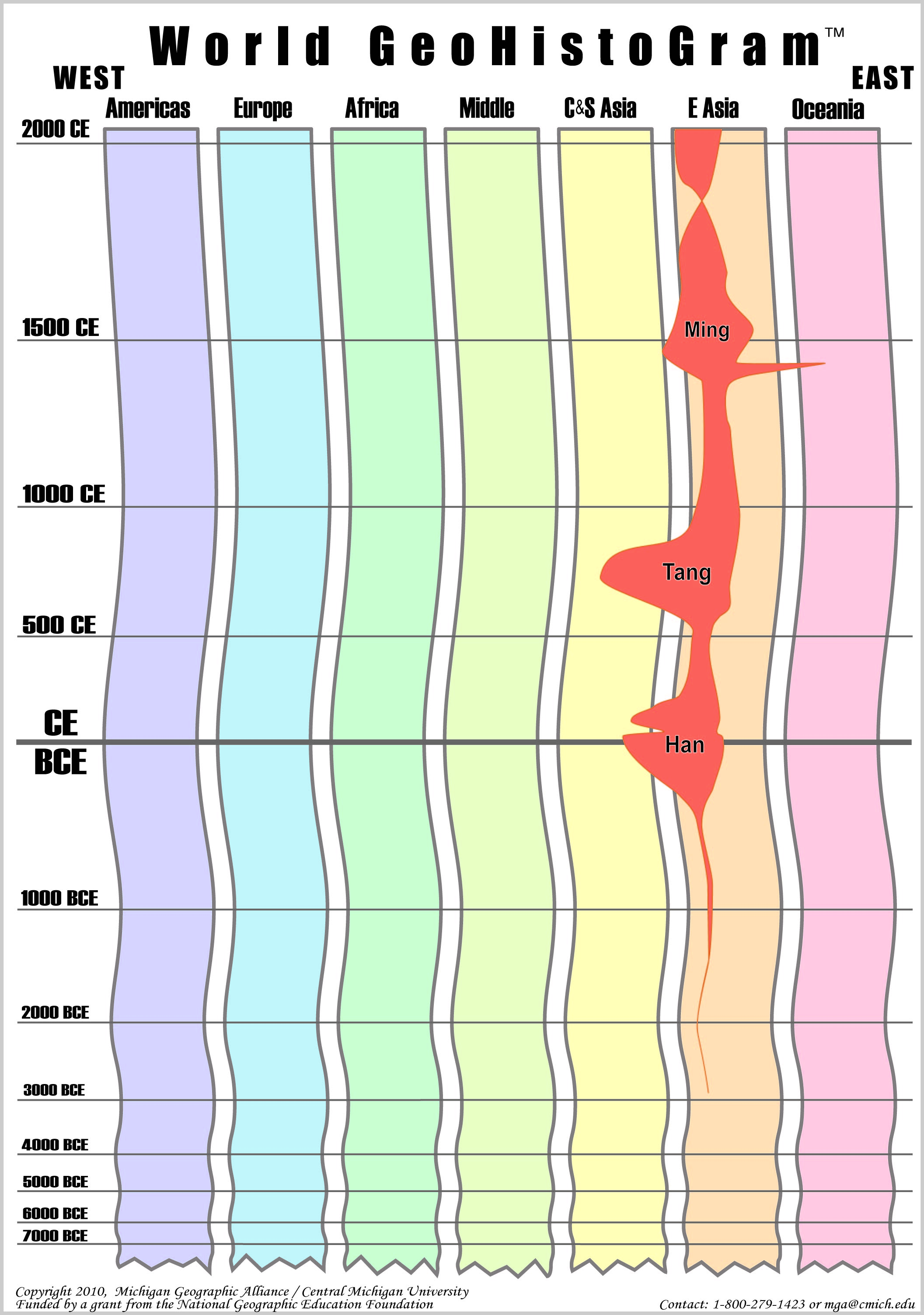 The Ming
Dynasty
[Speaker Notes: Here’s when and where the Ming – 500 years ago, way to the east]
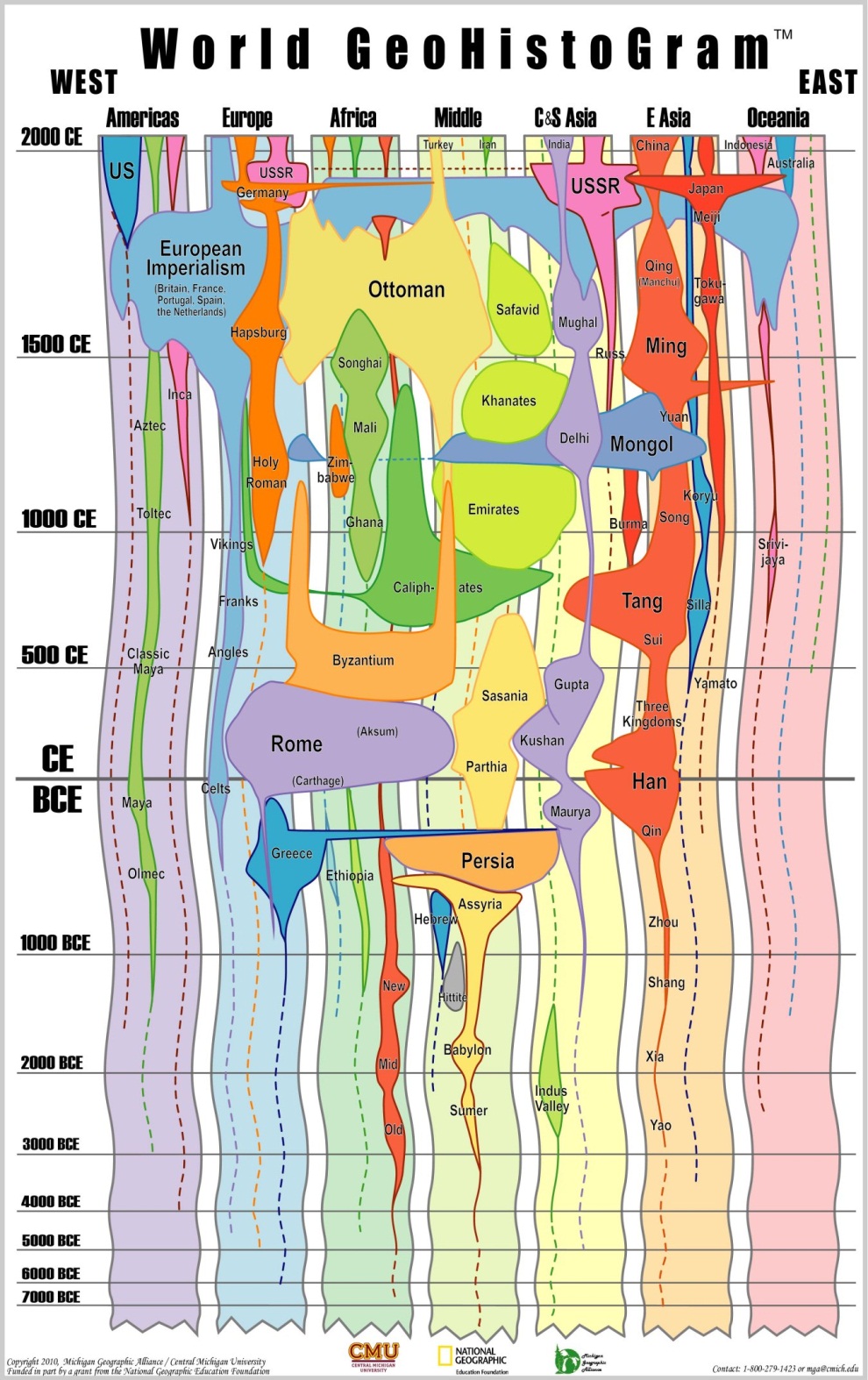 The Ming
Dynasty
[Speaker Notes: After the Mongols, roughly same time as Reformation, and big empire in Africa – Timbuktu library/university]
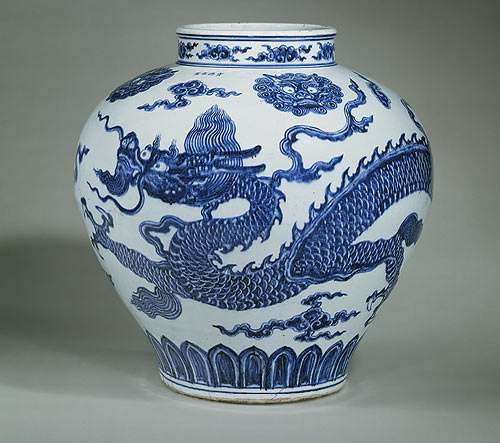 [Speaker Notes: They made great vases – I don’t care about pottery, but have to respect the technology – and worth 4 million now]
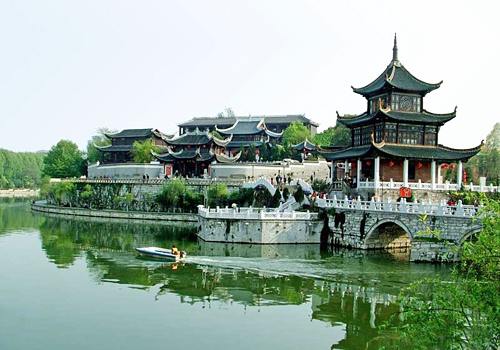 [Speaker Notes: 160 million people - They made great buildings, lasted 500 years    CLICK FAST NEXT TEN SLIDES]
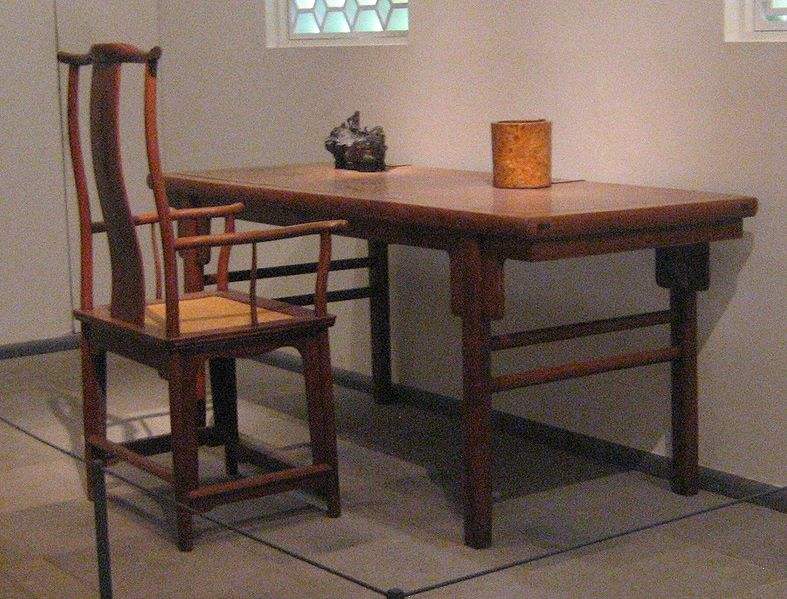 [Speaker Notes: They made great furniture – IKEA build anything last for 500 years?]
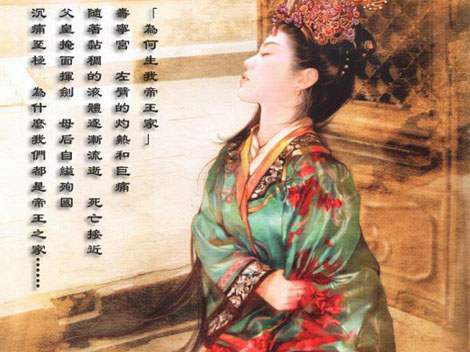 [Speaker Notes: They made fashionable clothing – out of silk, tell you about that later]
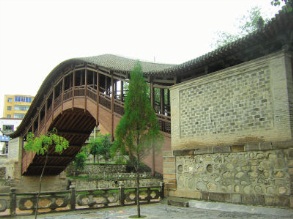 [Speaker Notes: They made great bridges – last 500 years (lived near Minneapolis)]
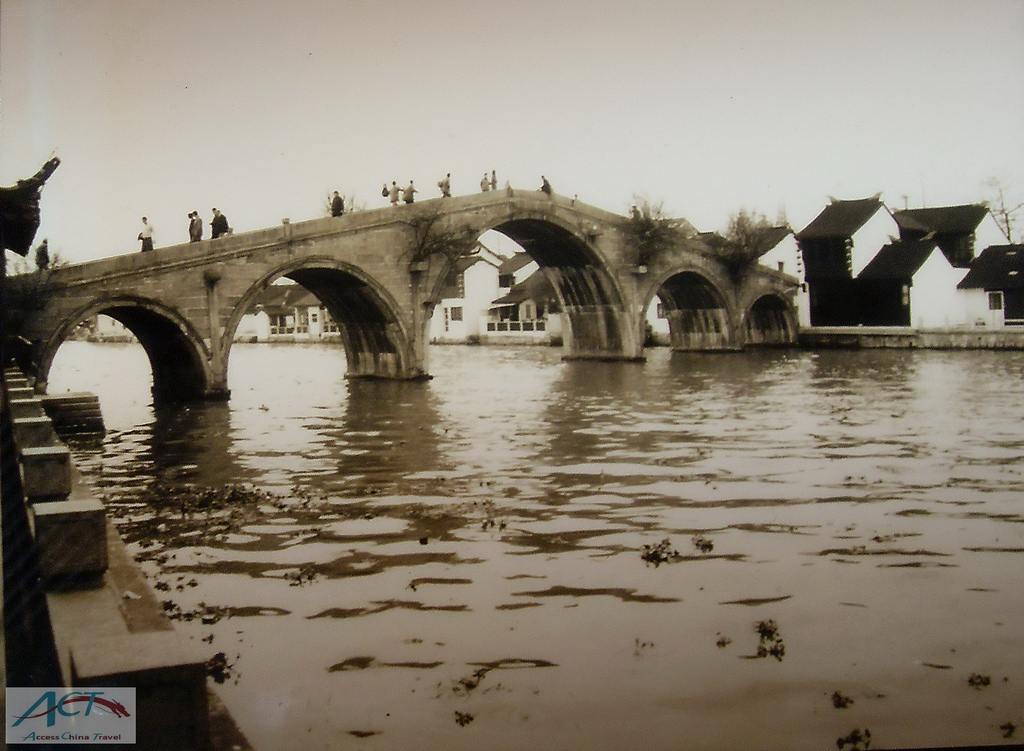 [Speaker Notes: Bridge over Grand Canal – 1100 miles long, 400 years before Erie Canal only 400 miles long]
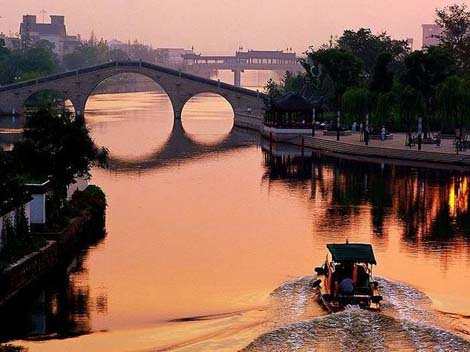 [Speaker Notes: More bridges – last 500 years]
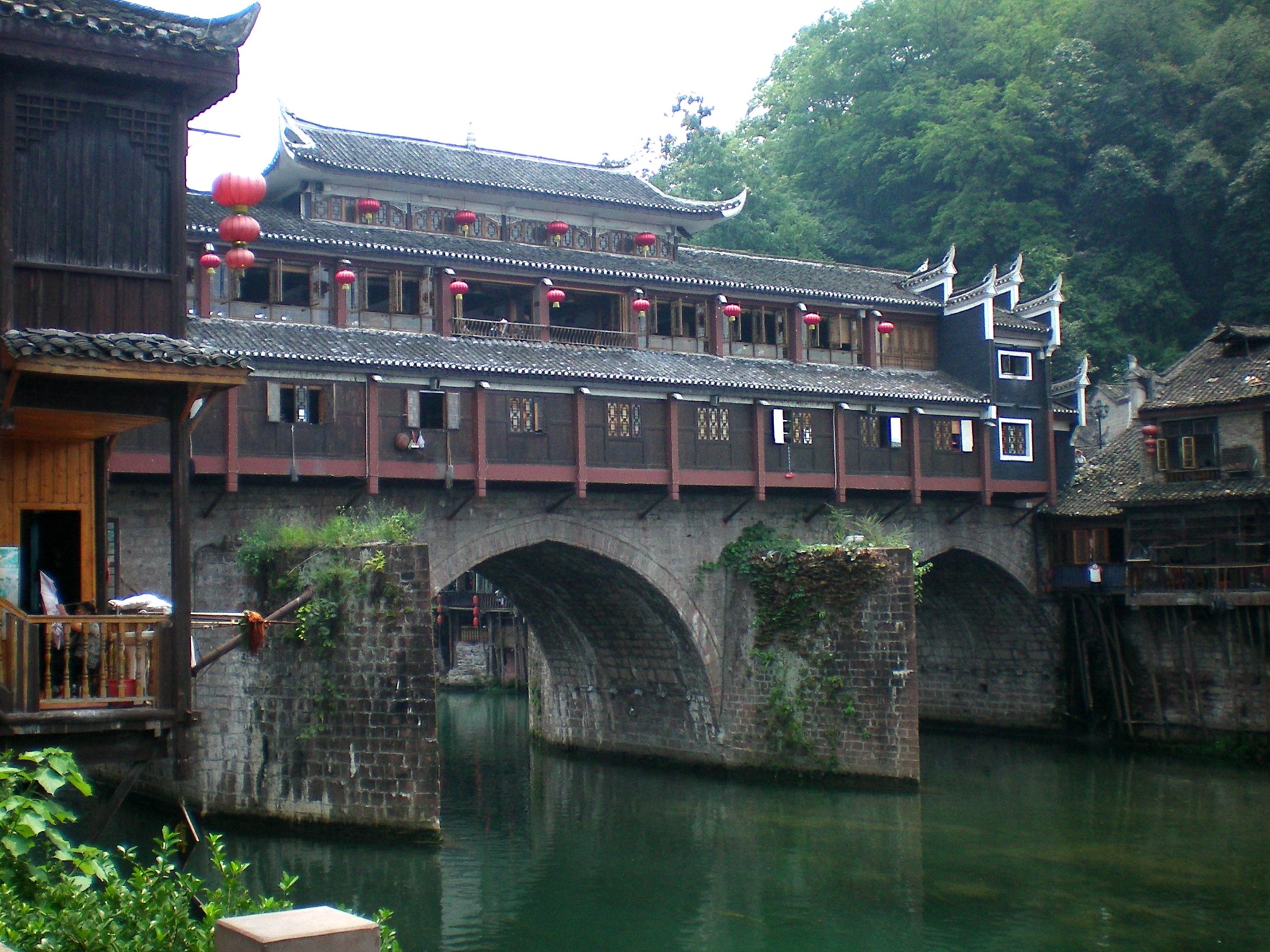 [Speaker Notes: Use bridges for stores and apartments]
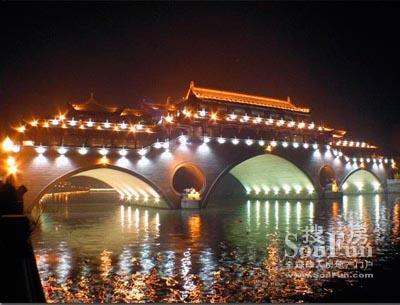 [Speaker Notes: Ming bridge turned into party scene]
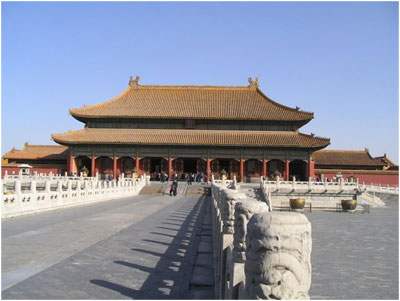 [Speaker Notes: Keep on going a long time – lotsa Ming buildings still around]
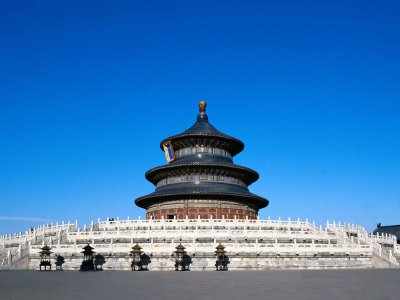 [Speaker Notes: Ming tomb]
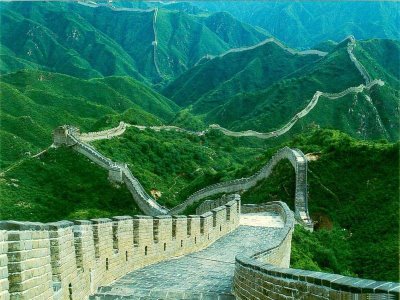 [Speaker Notes: Finished Great Wall, defend against northern tribes on horses]
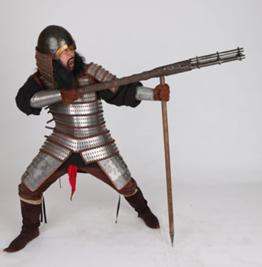 [Speaker Notes: Powerful army, learned to use gunpowder for weapons]
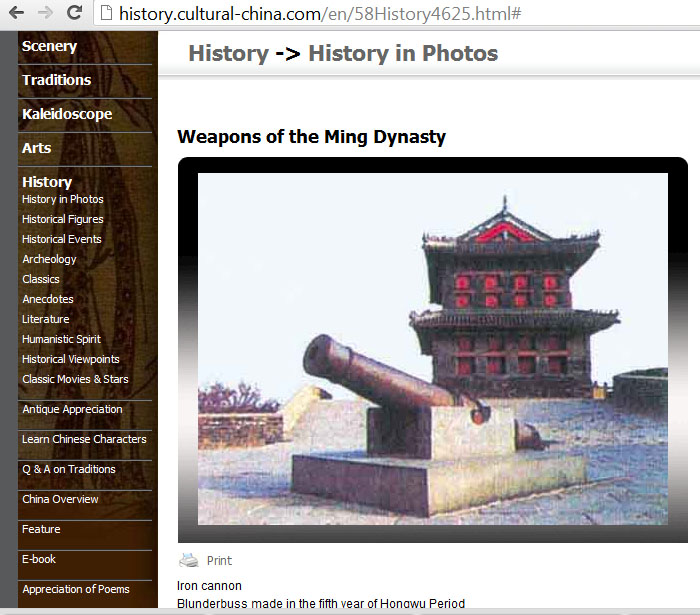 [Speaker Notes: Weapons included large cannon]
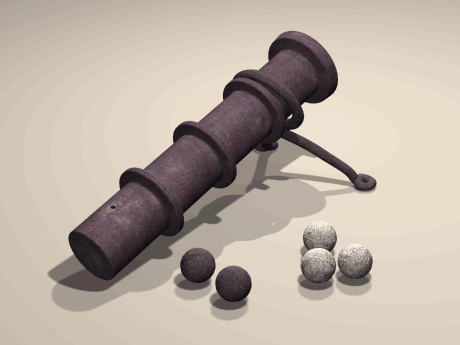 [Speaker Notes: Scare horses half a mile away]
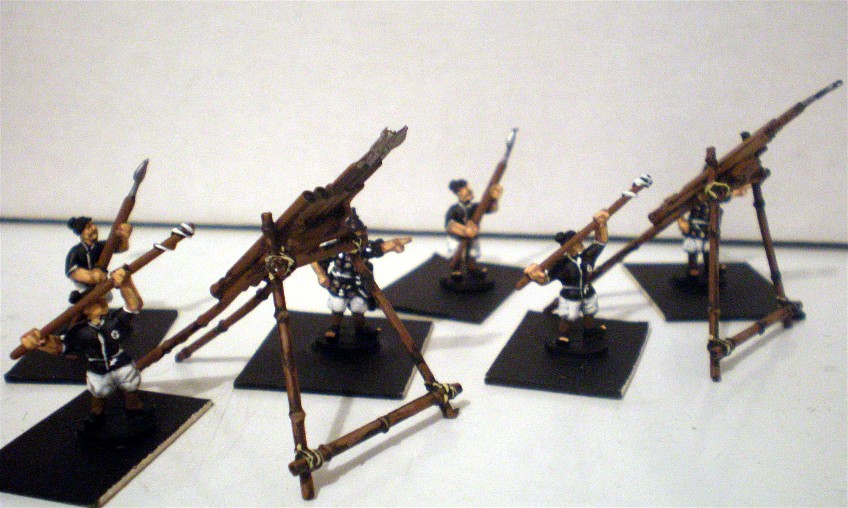 [Speaker Notes: Then launch rockets]
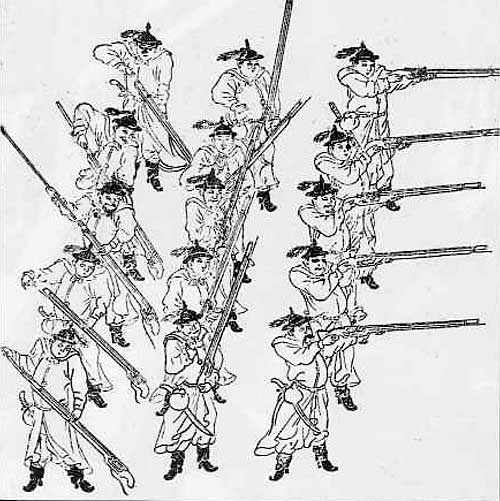 [Speaker Notes: Then lines of troops]
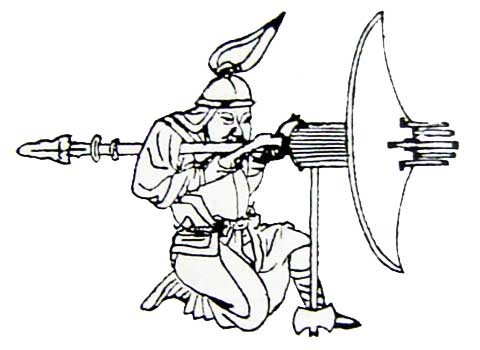 [Speaker Notes: Final defense – a kind of machine gun – elite troops called “Homeland Security!”]
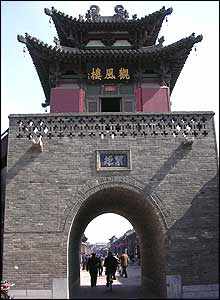 [Speaker Notes: All this inside strong forts – 160 million people, world’s most fearsome army, more than a million soldiers]
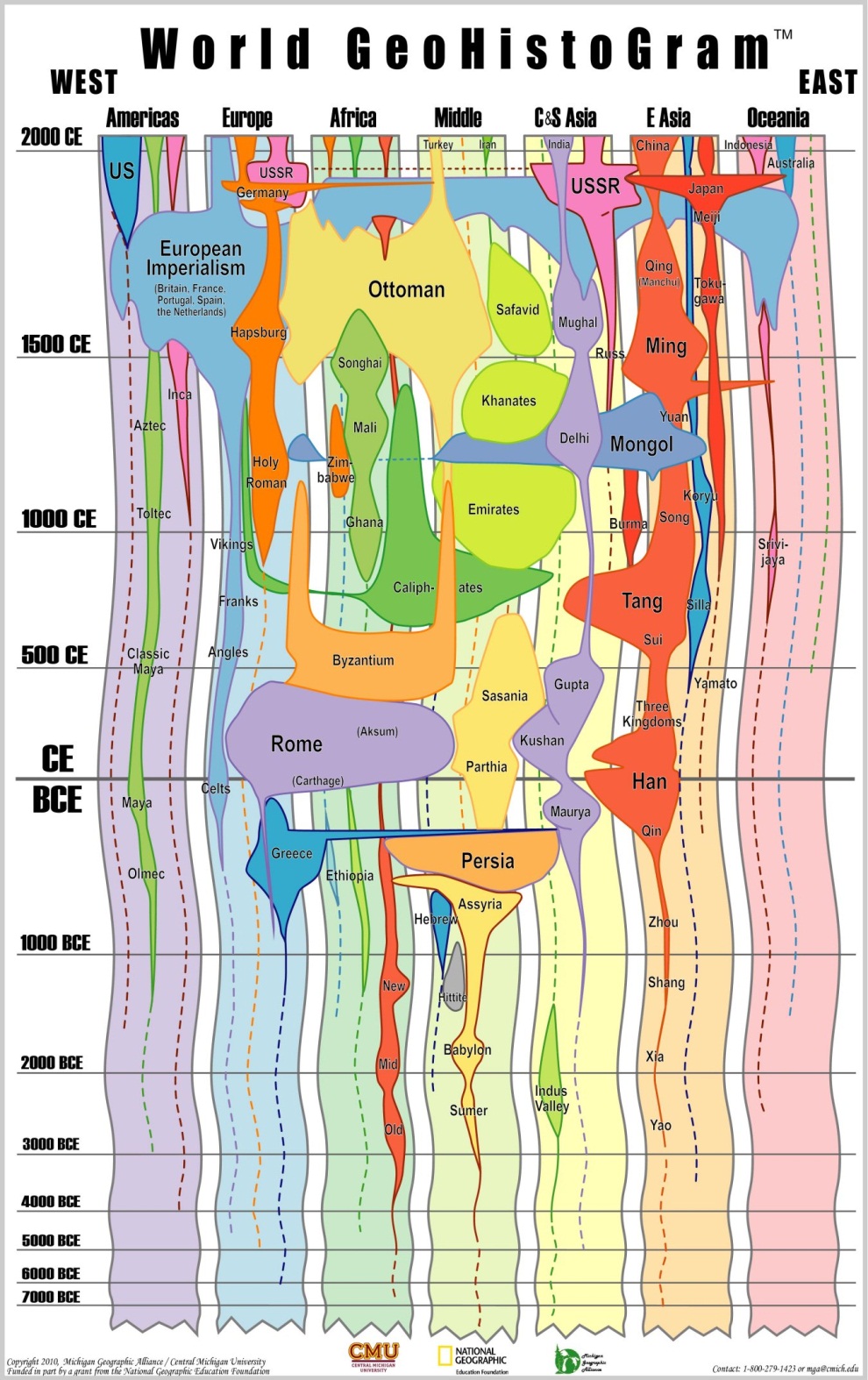 The collapse
of the Ming
Dynasty
First, 
let’s look
at this event
[Speaker Notes: How could this collapse?  Took over by Manchu, only 800,000 – like poor, tiny Guatemala taking over entire US]
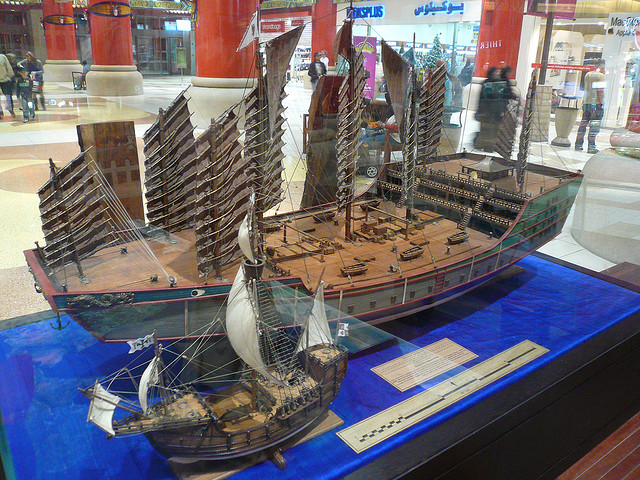 [Speaker Notes: Museum, Columbus ship, 60 years after Admiral Zheng He  (heuh!)]
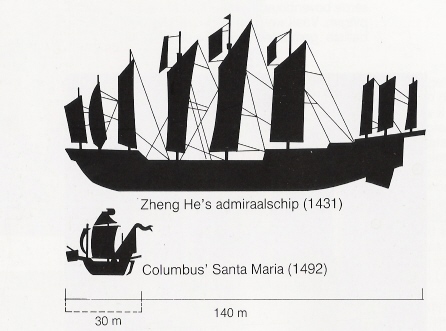 [Speaker Notes: Compare ships – again, how could this powerful dynasty be conquered by a small band of nomadic herders?]
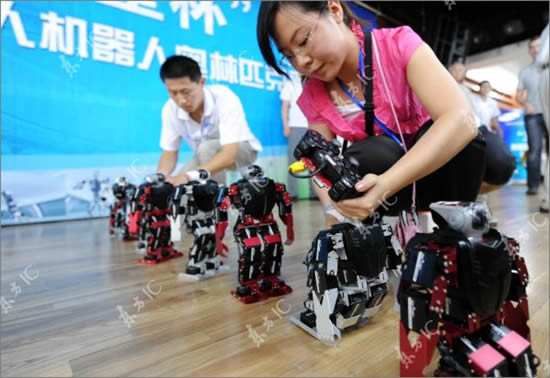 [Speaker Notes: And what does that have to do with the Robot Olympics?]
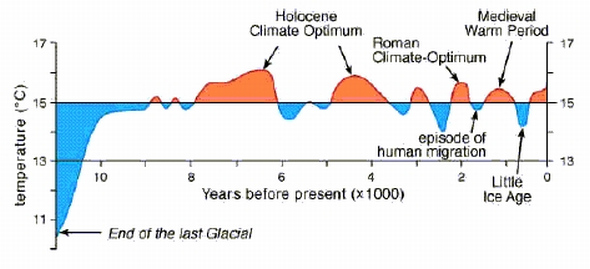 The Ming
got caught
in this
cold time.
[Speaker Notes: Here’s the key – this simple graph – temperature for last 10000 years - click to add label]
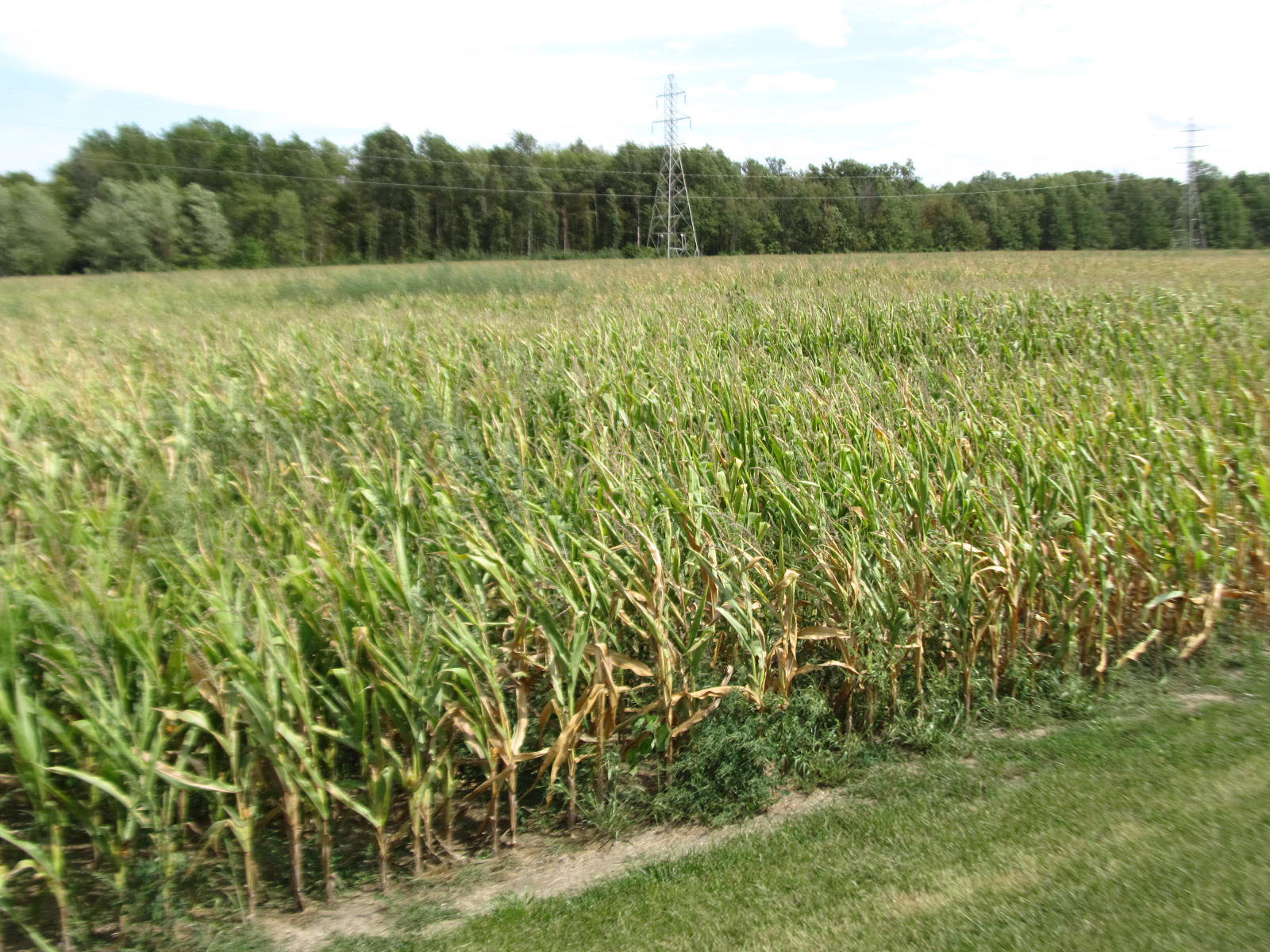 A field of corn
in Indiana in 2012.
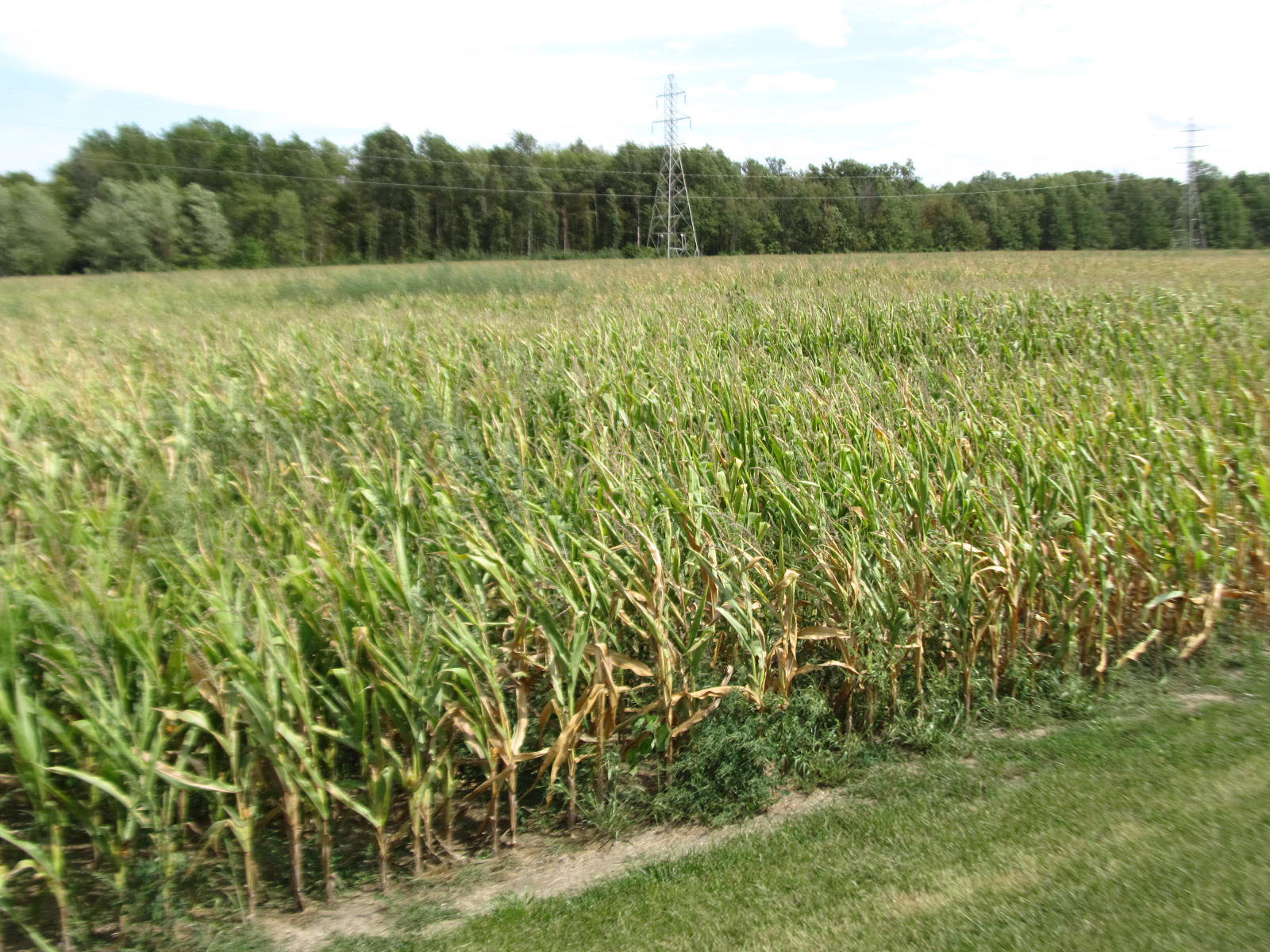 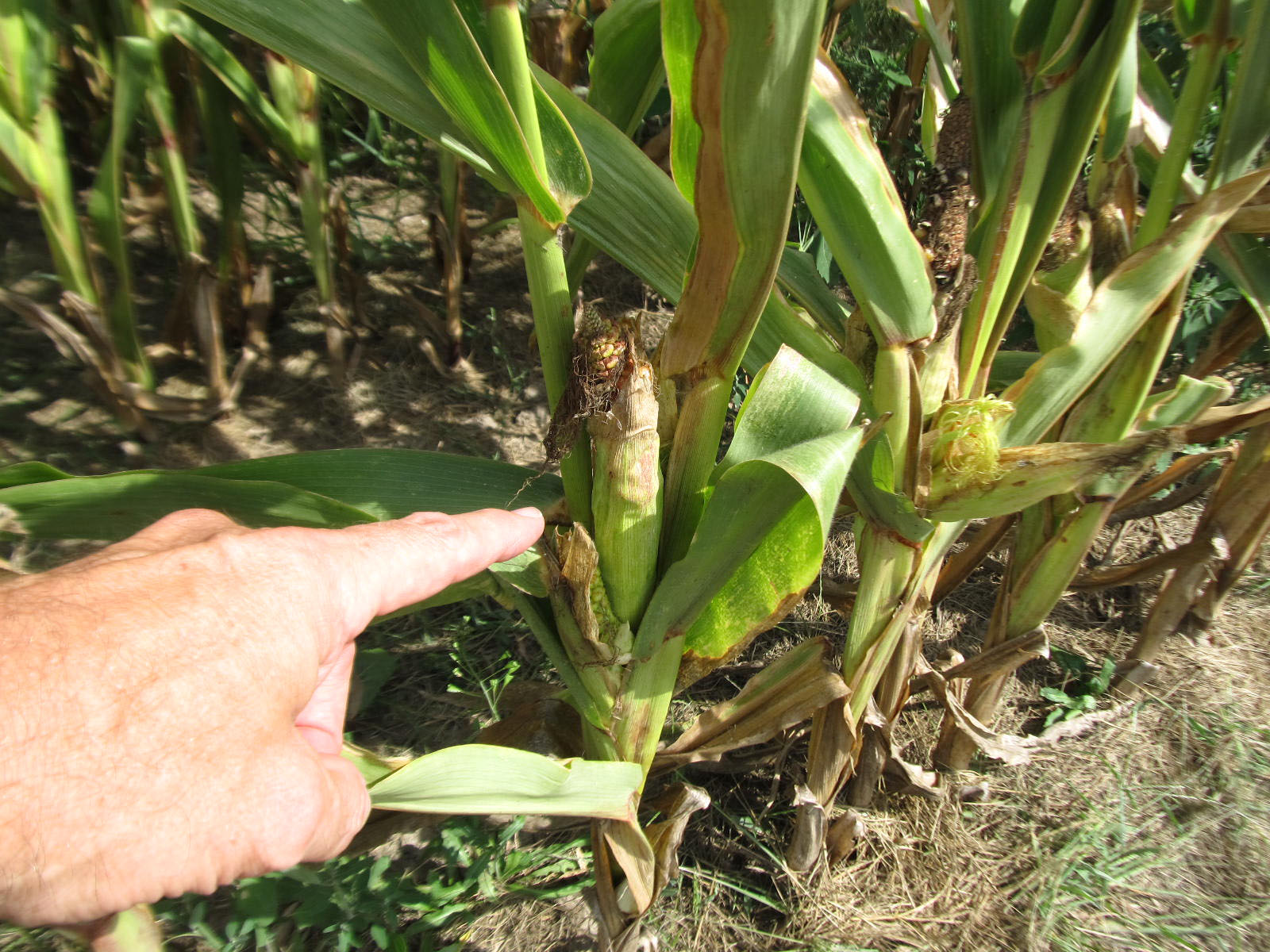 This ear of corn
is no bigger
than my finger.
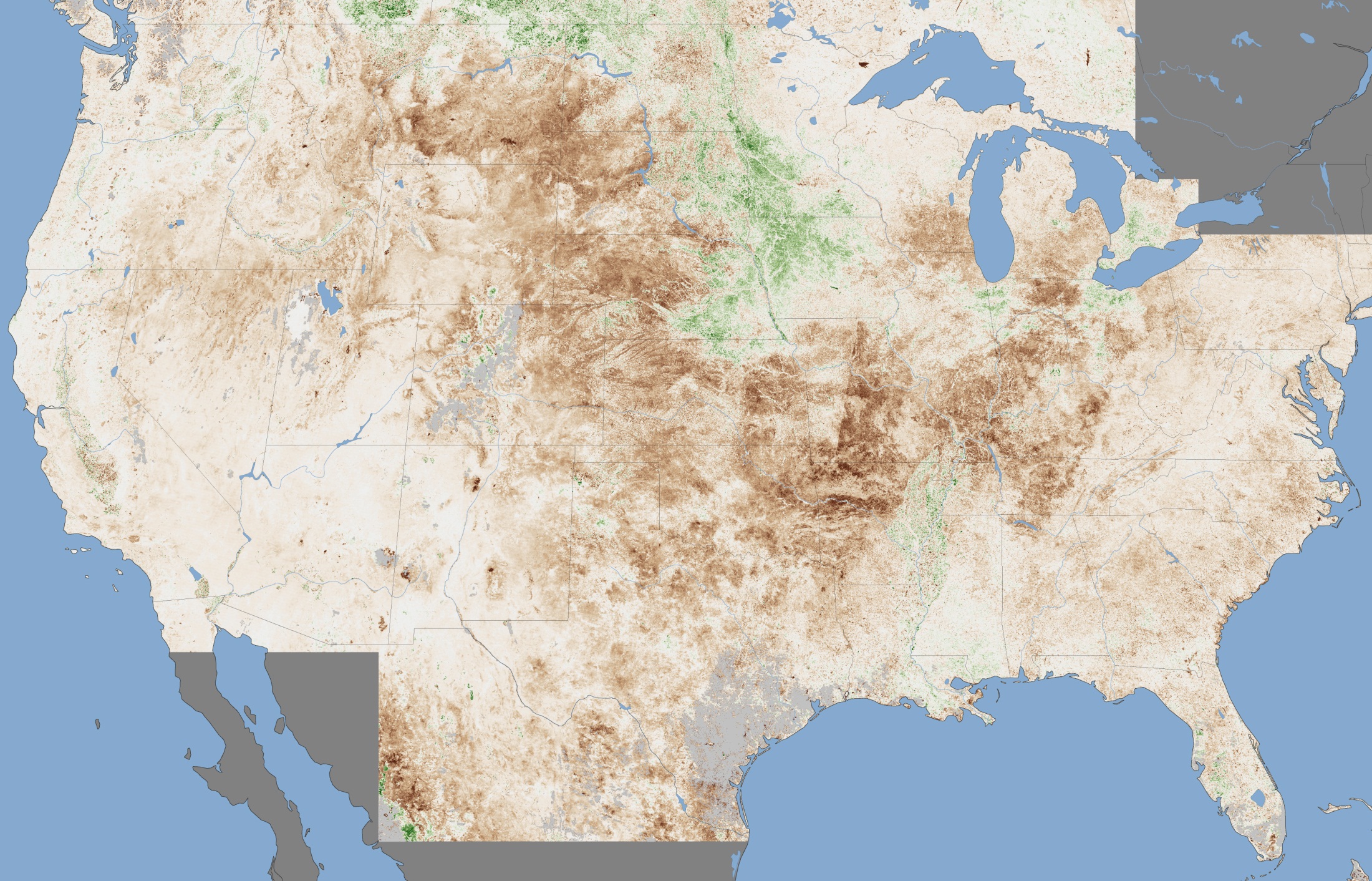 Total farm production
is WAY down
this year.
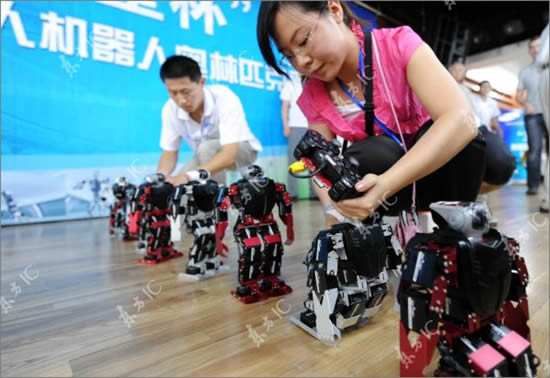 A culture that has
learned to save 
is well equipped when investment is needed.
[Speaker Notes: Ming experiences (and stories) help Chinese parents and teachers teach children to save]